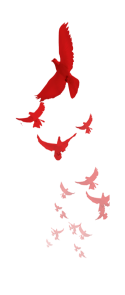 重庆市安全生产监督管理局关于进一步规范和加强危险化学品经营许可证管理工作的通知
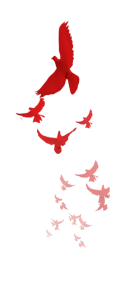 重庆市应急管理局
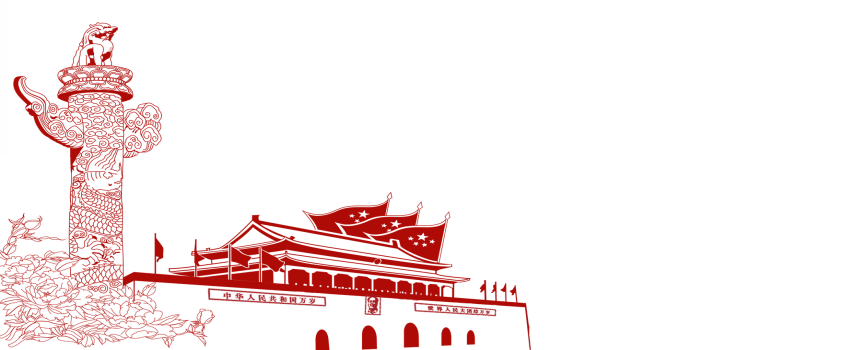 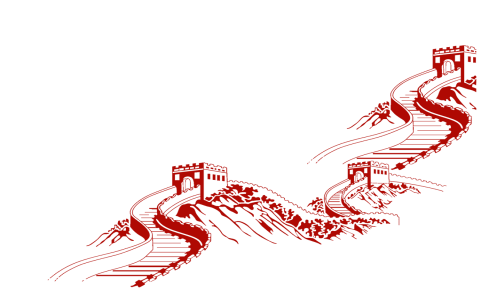 一、印发目的
问：《通知》印发的意义？
   答：根据危险源分类，危险化学品是典型的一类危险源，是造成生产安全事故的重要源头。《通知》的制订与颁布实施将进一步规范危险化学品经营许可证的颁发管理及监督管理工作，有利于从源头上堵塞安全监管漏洞，落实属地管理责任制度，防范危险化学品经营企业生产安全事故的发生，促进全市危险化学品安全生产形势的稳定好转。
   各级安全监管部门要以新《通知》的实施为契机，细化许可条件，规范许可程序，提高工作质量，按照《通知》的要求，依法实施监督，做到事前、事中、事后全程监管，持续提高危险化学品经营安全监管工作水平。
二、管理范围
问：什么是危险化学品？
    答：危险化学品，是指具有毒害、腐蚀、爆炸、燃烧、助燃等性质，对人体、设施、环境具有危害的剧毒化学品和其他化学品。为明确危险化学品的种类，由国务院安全生产监督管理部门会同国务院工业和信息化、公安、环境保护、卫生、质量监督检验检疫、交通运输、铁路、民用航空、农业主管部门，根据化学品危险特性的鉴别和分类标准确定、公布的《危险化学品目录》，列入《目录》或经化学品物理危险性鉴定与分类确定为危险化学品的化学品都是《通知》管理的内容。
问：哪些企业需要按照《通知》要求办理危险化学品经营许可证？
    答：从事列入《目录》或经化学品物理危险性鉴定与分类确定为危险化学品的化学品经营（包括仓储经营）活动企业均需要办理危险化学品经营许可证。其中包括购买危险化学品进行分装、气体充装、稀释后再经营的企业以及使用长输管道进行化学品经营的企业。
    但也有几类企业经营危险品时不需要办理。一是另有主管部门监管的民爆品、放射物、核武质及城镇燃气；二是已经取得危险化学品生产许可证的企业且经营活动在厂区内进行的；三是取得港口经营许可证的经营人在港口内从事危险化学品仓储经营活动的。
三、审批职权
问：《通知》要求的危险化学品经营许可证审批单位的职责是什么？
    答：根据《危险化学品安全管理条例》和《关于进一步清理取消和调整行政审批项目的通知》(国办发[2007]22号)的要求，《通知》对许可证的审批权责做了调整，将除四类企业审批颁发工作设置在市安全管理机构外，其他企业经营许可证的审批办理均下放至区安全监管部门。这四类分别是： 1．经营剧毒化学品的企业；
			2．经营易制爆危险化学品的企业；
			3．专门从事危险化学品仓储经营及带有储存设施经营危险化学品的企业；
			4．使用长输管道输送并经营危险化学品的企业；
这四类企业危险性较大，管理难度较其他企业高，所以未下放至区县安全监管部门。
四、区县职责
问：区县安全监管部门在危险化学品经营许可证发放过程中的主要职责
    答：职责下放后，区县安全监管部门需要对自身有发证职责的企业进行审核，核对现场及申报资料，然后印发危险化学品经营许可证。对于市安全监管部门发证的企业，区县安全监管部门同样需要的企业现场进行核实，并填写《核查表》，确认现场与申报资料初步合格之后，再由企业报送至市局。
五、办理资料
问：企业办理危险化学品经营许可证需要准备什么材料？
   答：办理危险化学品经营许可证的材料因企业不同也有不同的要求。根据《通知》附件《重庆市危险化学品经营证申办指南》的内容，有几项是所有企业均需准备的，其中包括申请表、规章制度清单、人员资格证明、经营场所产权证明或租赁合同、营业执照或预核准文件、应急预案备案登记证、安全评价报告等。除此之外，根据是否存在重大危险源、是否涉及自有储存设施等因素，还需提供相应的证明材料。